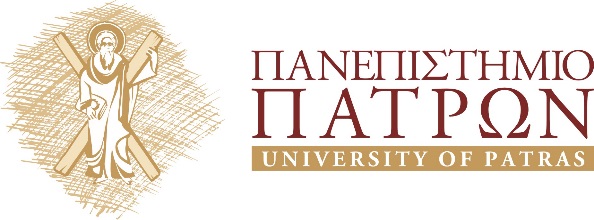 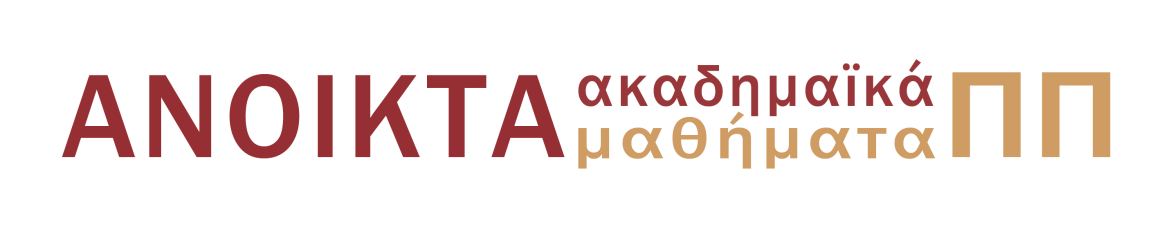 Μηχανική των Ρευστών
Ενότητα 6: Ιδανικά ρευστά – Εξισώσεις κινήσεως και ολοκληρώματα αυτών 
Βασίλειος Λουκόπουλος, Επίκουρος Καθηγητής
Τμήμα Φυσικής
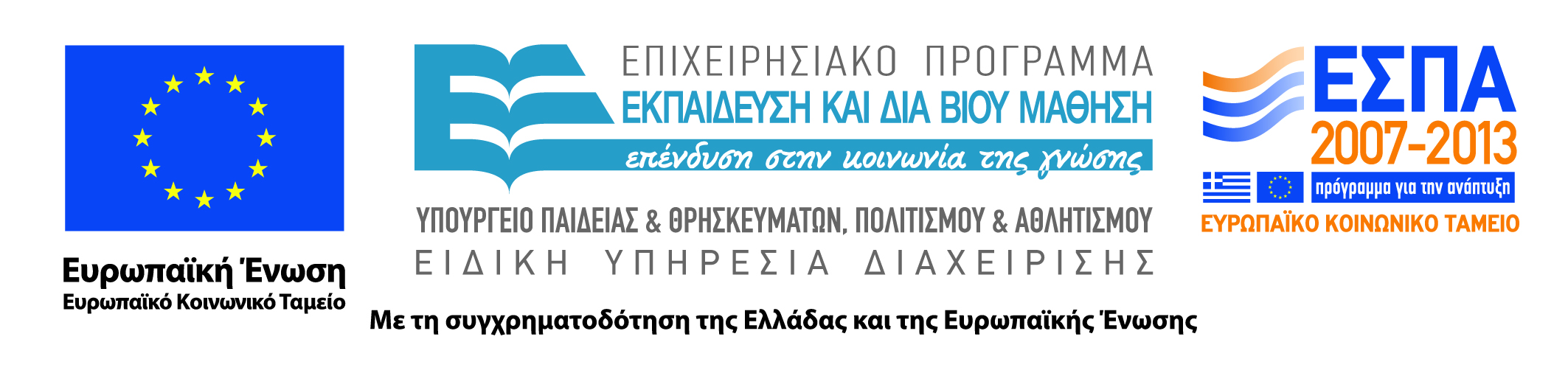 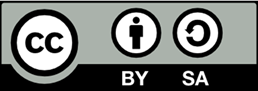 Άδειες Χρήσης
Το παρόν εκπαιδευτικό υλικό υπόκειται σε άδειες χρήσης Creative Commons. 
Για εκπαιδευτικό υλικό, όπως εικόνες, που υπόκειται σε άλλου τύπου άδειας χρήσης, η άδεια χρήσης αναφέρεται ρητώς.
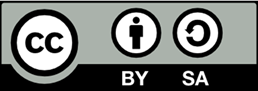 Χρηματοδότηση
Το παρόν εκπαιδευτικό υλικό έχει αναπτυχθεί στα πλαίσια του εκπαιδευτικού έργου του διδάσκοντα.
Το έργο «Ανοικτά Ακαδημαϊκά Μαθήματα στο Πανεπιστήμιο Πατρών» έχει χρηματοδοτήσει μόνο τη αναδιαμόρφωση του εκπαιδευτικού υλικού. 
Το έργο υλοποιείται στο πλαίσιο του Επιχειρησιακού Προγράμματος «Εκπαίδευση και Δια Βίου Μάθηση» και συγχρηματοδοτείται από την Ευρωπαϊκή Ένωση (Ευρωπαϊκό Κοινωνικό Ταμείο) και από εθνικούς πόρους.
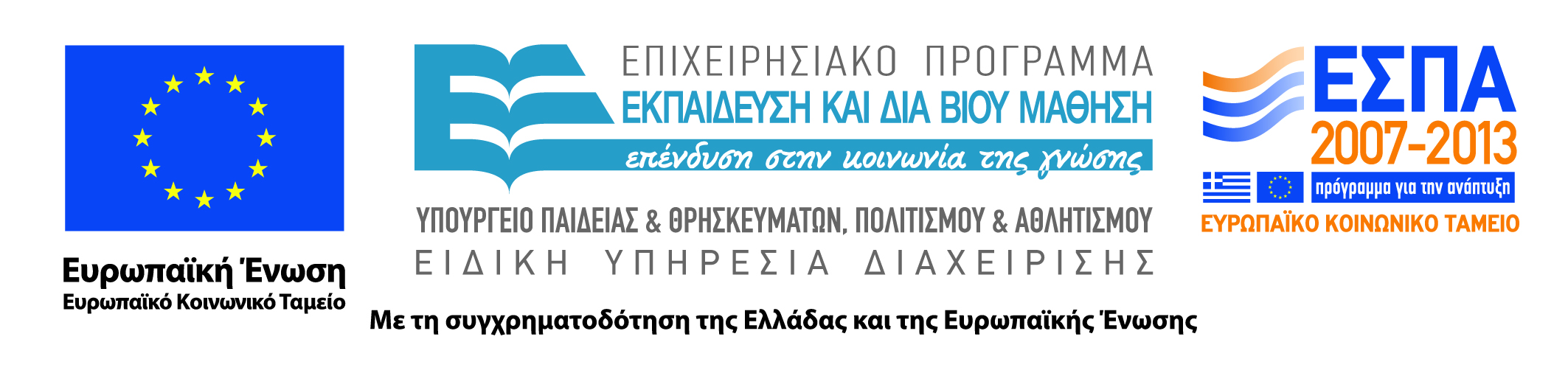 Σκοποί  ενότητας
Ιδανικά ρευστά – Εξισώσεις κινήσεως και ολοκληρώματα αυτών
Δεύτερο αξίωμα του Newton και εξισώσεις Euler.
Εξίσωση κινήσεως του Euler (Διανυσματική μορφή).
Εξίσωση κινήσεως του Euler (Καρτεσιανή μορφή).
Ολοκλήρωση της εξισώσεως Euler (της διανυσματικής μορφής).
Ολοκλήρωση των αναλυτικών εξισώσεων της κινήσεως (σε καρτεσιανές συντεταγμένες, με χρήση των ίδιων παραδοχών).
Θεώρημα Bernoulli.
Θεώρημα της «μονιμότητας» της αστροβίλου ροής.
Δεύτερο αξίωμα του Newton και εξισώσεις Euler.
Για τα ιδανικά ρευστά, όπως και για τα πραγματικά άλλωστε, ισχύει το αξίωμα κινήσεως του Newton με την διαφορά ότι σε αυτά οι δυνάμεις που ενεργούν είναι μόνο δυνάμεις πίεσης και καθολικές δυνάμεις.
Η εφαρμογή του δεύτερου αξιώματος του Newton στα ρευστά οδηγεί στις εξισώσεις κίνησης.
Δεύτερο αξίωμα του Newton και εξισώσεις Euler (2)
Για τα ιδανικά ρευστά οι εξισώσεις αυτές ονομάζονται Εξισώσεις Euler.
Για τα πραγματικά ρευστά ονομάζονται εξισώσεις Navier Stokes.
Όλες αυτές οι εξισώσεις συνδέουν τα κινηματικά χαρακτηριστικά της ροής με τα αντίστοιχα δυναμικά.
Εξίσωση κινήσεως του Euler (Διανυσματική μορφή)
Θεωρούμε ένα ομογενές και ανιξωδικό ρευστό και μια αυθαίρετη κλειστή επιφάνεια S μέσα στην περιοχή ροής του ρευστού κινούμενη μαζί με αυτό.
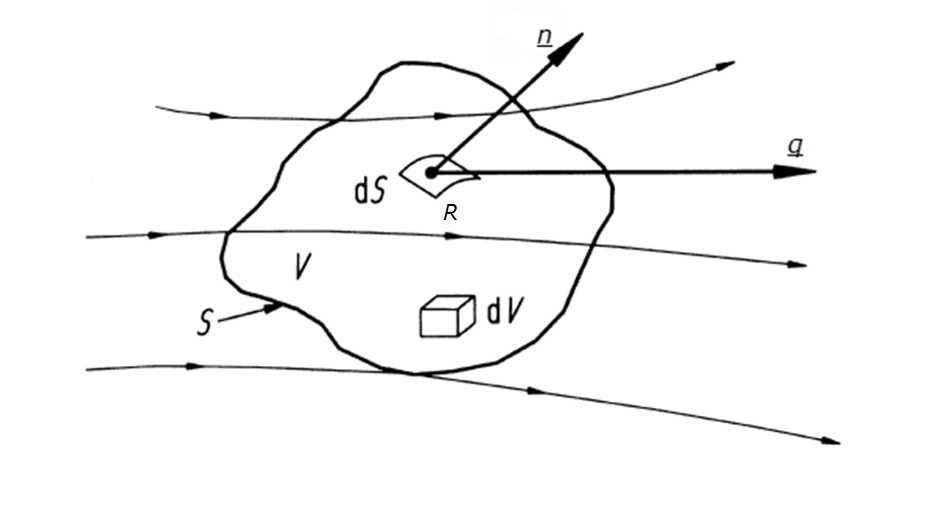 Εξίσωση κινήσεως του Euler (Διανυσματική μορφή) (2)
Οι δυνάμεις που ασκούνται στο ρευστό που περιλαμβάνεται μέσα στην επιφάνεια S οφείλονται:
 
Στις κάθετες δυνάμεις πίεσης που επενεργούν στην επιφάνεια S.
Στις εξωτερικές δυνάμεις (π.χ. δυνάμεις βαρύτητας) ανά μονάδα μάζας.
Εξίσωση κινήσεως του Euler (Διανυσματική μορφή) (3)
Εξίσωση κινήσεως του Euler (Διανυσματική μορφή) (4)
Εξίσωση κινήσεως του Euler (Διανυσματική μορφή) (5)
Εξίσωση κινήσεως του Euler (Διανυσματική μορφή) (6)
Εξίσωση κινήσεως του Euler (Διανυσματική μορφή) (7)
Εξίσωση κινήσεως του Euler (Καρτεσιανή μορφή)
Για την παραγωγή των εξισώσεων του Euler σε καρτεσιανή μορφή θεωρούμε ένα στοιχειώδες παραλληλεπίπεδο διαστάσεων δx,δy,δz με κέντρο το τυχαίο σημείο Q του πεδίου ροής ενός ομογενούς ιδανικού ρευστού.
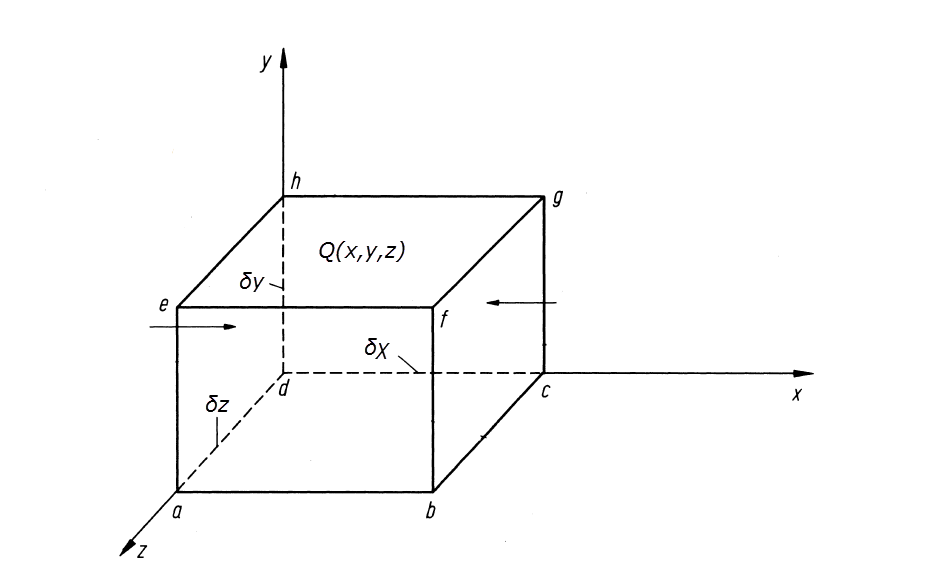 Εξίσωση κινήσεως του Euler (Καρτεσιανή μορφή) (2)
Ολοκλήρωση της εξισώσεως Euler (της διανυσματικής μορφής)
Ολοκλήρωση της εξισώσεως Euler (της διανυσματικής μορφής) (2)
Ολοκλήρωση της εξισώσεως Euler (της διανυσματικής μορφής) (3)
Ολοκλήρωση της εξισώσεως Euler (της διανυσματικής μορφής) (4)
Ολοκλήρωση των αναλυτικών εξισώσεων της κινήσεως
Στις ίδιες σχέσεις με εκείνες της προηγούμενης παραγράφου μπορεί να καταλήξει κανείς, με τις ίδιες βέβαια υποθέσεις, χρησιμοποιώντας τις αναλυτικές εξισώσεις της κίνησης του Euler.
Ολοκλήρωση των αναλυτικών εξισώσεων της κινήσεως (2)
Θεώρημα Bernoulli
Θεώρημα της «μονιμότητας» της αστροβίλου ροής
Με την βοήθεια των εξισώσεων της κίνησης του Euler μπορούμε να αποδείξουμε το ακόλουθο θεώρημα του Lagrange το οποίο αναφέρεται στην διατήρηση του αστροβίλου της ροής ενός ομογενούς και ασυμπίεστου ρευστού, το οποίο κινείται υπό την επίδραση ενός συντηρητικού πεδίου καθολικών δυνάμεων.

Υπενθυμίζουμε ότι αναφερόμαστε σε ιδανικά ή ανιξωδικά ρευστά.
Θεώρημα της «μονιμότητας» της αστροβίλου ροής (2)
Θεώρημα της «μονιμότητας» της αστροβίλου ροής (3)
Σημείωμα Χρήσης Έργων Τρίτων
Το υλικό της παρουσίασης προέρχεται από το βιβλία:

«Ρευστομηχανική Ι», Ν. Καφούσιας, Εκδόσεις Παν/μίου Πατρών, Πάτρα 1990,
«Δυναμική Ρευστών», W.F. Hughes, J.A. Brighton, Σειρά Schaum,
«Μηχανική Ρευστών», Α. Γούλας, Εκδόσεις Γιαχούδη-Γιαπούλη,
 «Μηχανική των ρευστών», Τσαγγάρης Σ., Εκδόσεις Συμεών, Αθήνα 1995,
 «Μηχανική Ρευστών», Α. Γούλας, Εκδόσεις Γιαχούδη-Γιαπούλη,

εκτός αν αναγράφονται διαφορετικά.
Σημείωμα Αναφοράς
Copyright Πανεπιστήμιο Πατρών, Βασίλειος Λουκόπουλος. «Μηχανική των Ρευστών. Ενότητα 6». Έκδοση: 1.0. Πάτρα 2014. Διαθέσιμο από τη δικτυακή διεύθυνση: https://eclass.upatras.gr/courses/PHY1945
Τέλος Ενότητας
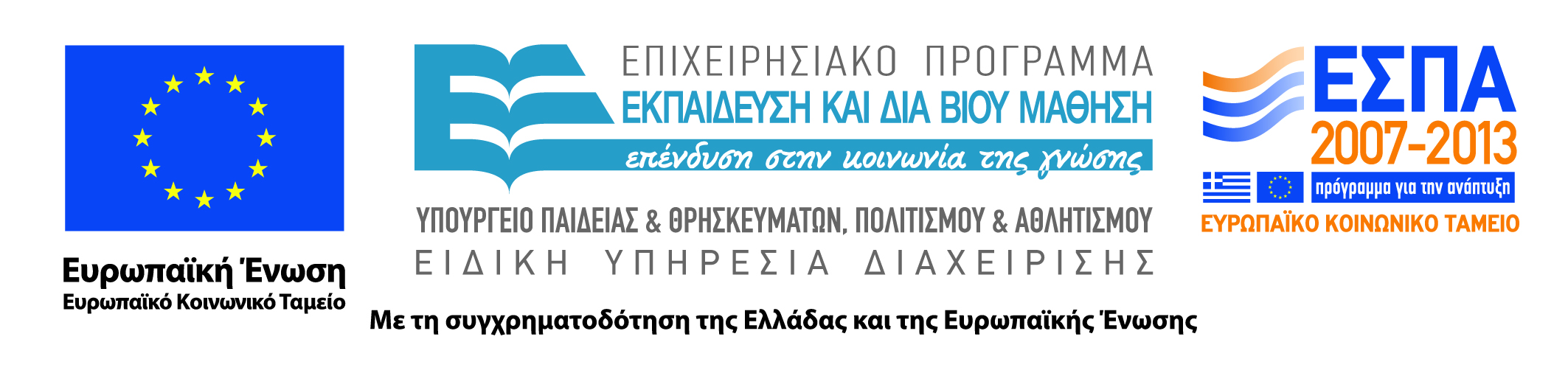 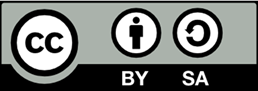